Праздник настоящих мужчин, готовых и способных защищать нас и нашу Родину!
Стоим мы на посту, повзводно и поротно.Бессмертны, как огонь. Спокойны, как гранит.Мы — армия страны. Мы — армия народа.Великий подвиг наш история хранит.Музыка Г.Мовсесяна, слова Р.Рождественского
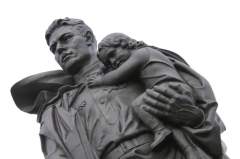 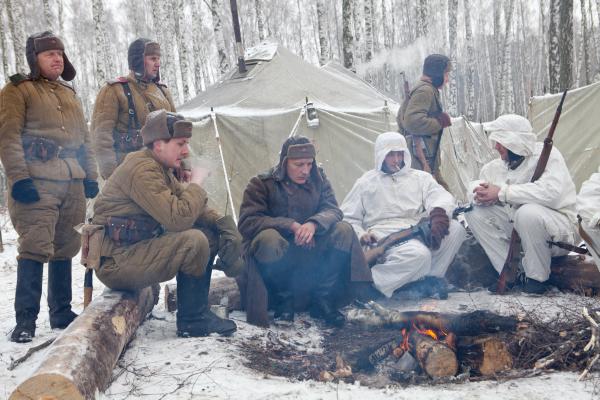 У этого праздника было несколько названий:- День Советской Армии;- День рождения Красной армии- День рождения вооруженных сил и военно-морского флота.Сейчас этот праздник называется Днем Защитников Отечества.
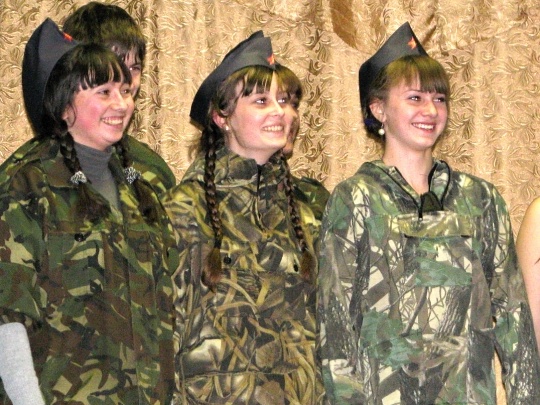 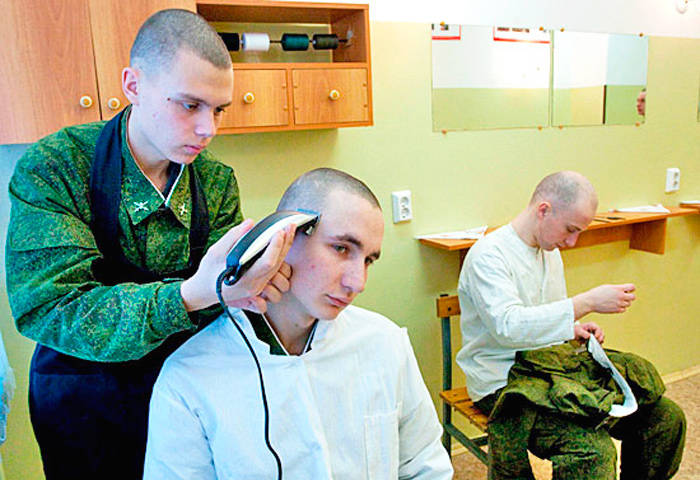 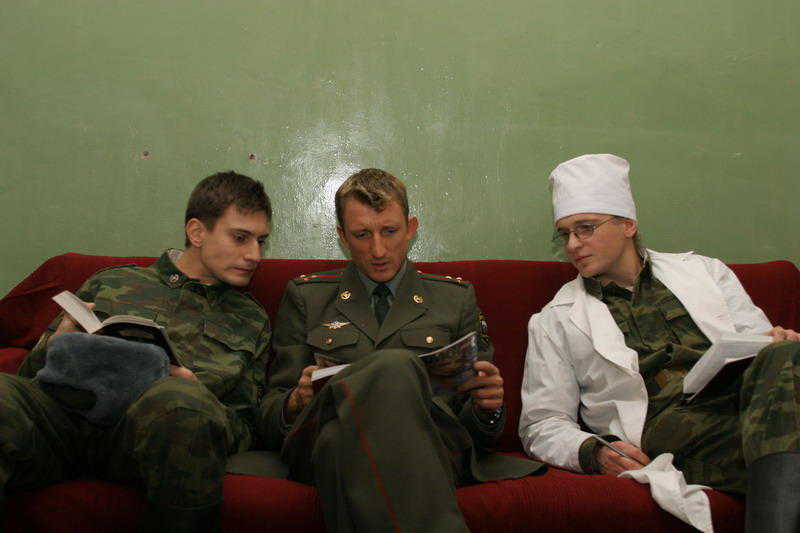 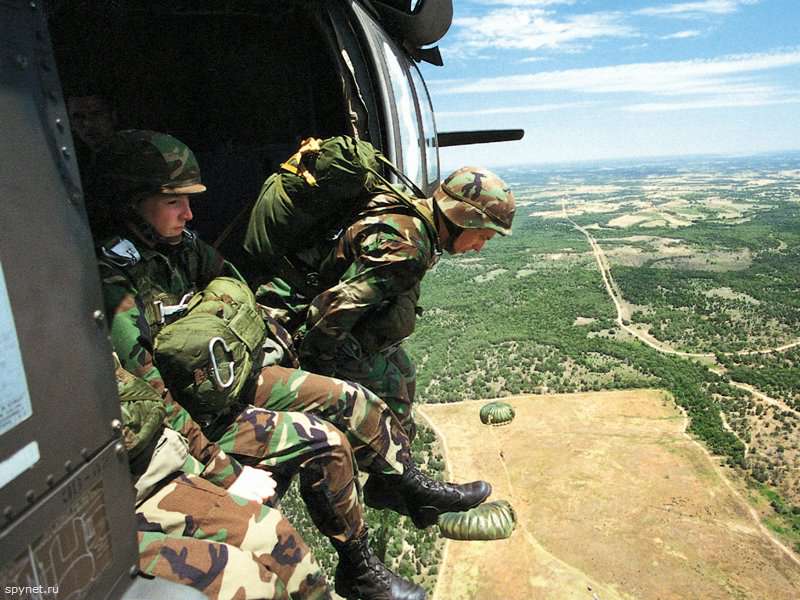 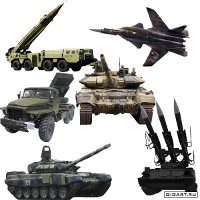 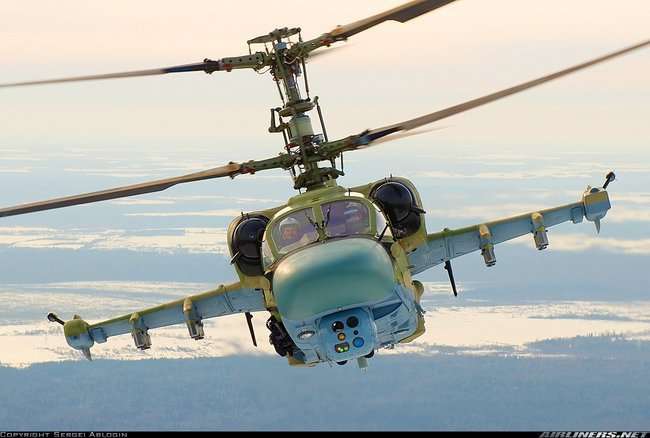 Рисунки детей к празднику : «День защитника Отечества».
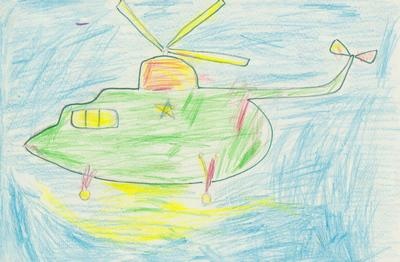 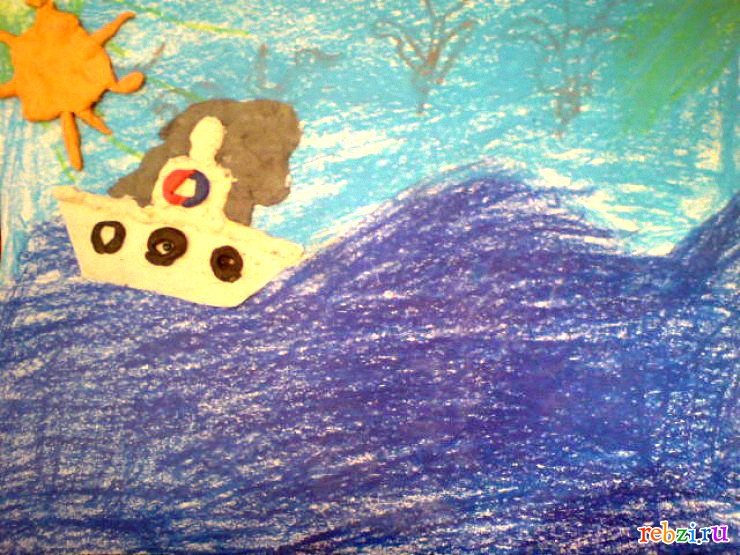 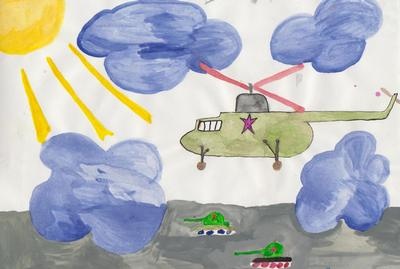 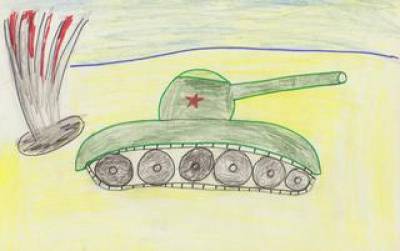 Автор мультимедийной презентации :воспитатель МБДОУ  д/с №26 станицы Челбасской Савченко Анна Николаевна